Standing
Supine
MEASUREMENT OF SAGITTAL DIAMETER IN THE STANDINGAND SUPINE POSITIONS
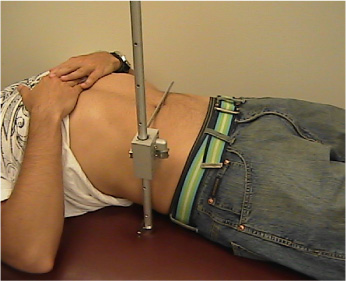 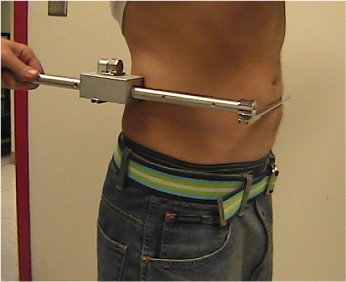